Cluster #1
PowerPoint Review
Simplify and express as an exponent.
Simplify and express as an exponent.
Simplify and express as an exponent.
Simplify and express as an exponent.
Simplify and express as an exponent.
Simplify and express with positive exponents.
Simplify and express without exponents.
Simplify and express without exponents.
Simplify and express without exponents.
Express in standard notation.
Express in standard notation.
Express in scientific notation
Express in scientific notation
Simplify.
Simplify.
Solve.
Solve.
Which number has the greatest absolute value?
If 15 is multiplied by a number between 2 and 4, then the result has to be between what two whole numbers.
Smallest Result
Largest Result
Simplify.
Big Idea: Get a common denominator
A $450.00 bicycle is on sale for 25% off. What is the amount in savings.
A $120 skateboard is on sale for 30% off. What is the sale price of the skateboard.
Saved
Paid
The price of a movie ticket last year was $10.00. This year the price is $13.00. By what percent did the price of a movie ticket increase?
Percentage Increase or Decrease Formula:
A sales employee makes 2% commision on every sale. How much would the employee make on a $300.00 sale?
Big Idea: Convert a percentage to a decimal by
                 moving the decimal over twice.
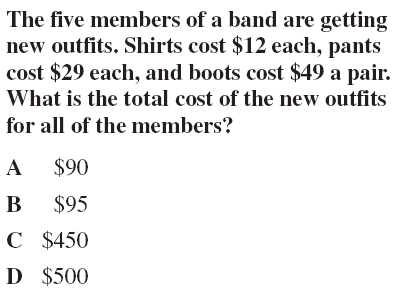 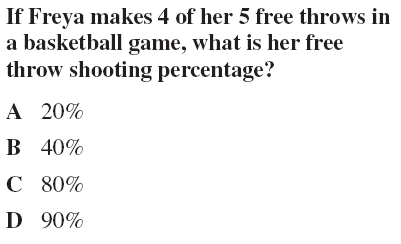 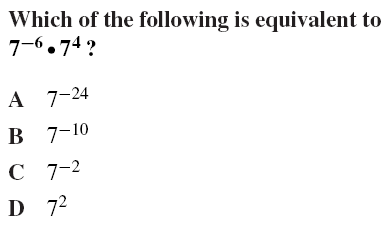